Проект «Наука и жизнь»
Цель проекта «Наука и жизнь»: Организация социального, практикоориентированного пространства внеурочной деятельности учащихся в условиях реализации ФГОС ОО
ЗАДАЧИ
Модернизировать модель организации внеурочной деятельности на уровне основного общего образования в соответствии с особенностями образовательного процесса МБОУ СОШ № 19.
Активизировать работу ученического самоуправления.
Определить возможные пути реализации предпрофильной подготовки через организацию внеурочной деятельности. 
Организовать соблюдение преемственности в реализации федерального государственного стандарта на всех уровнях образования.
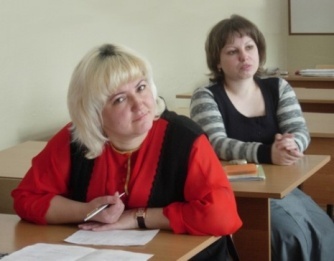 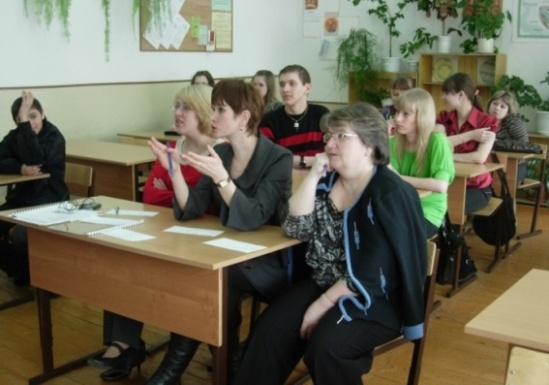 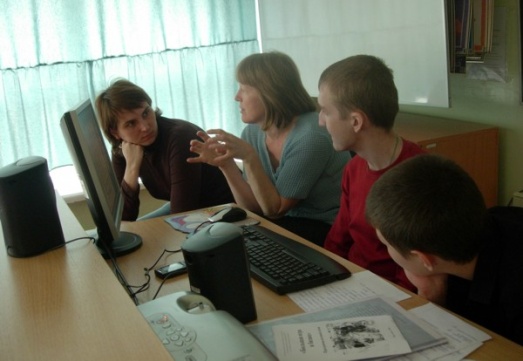 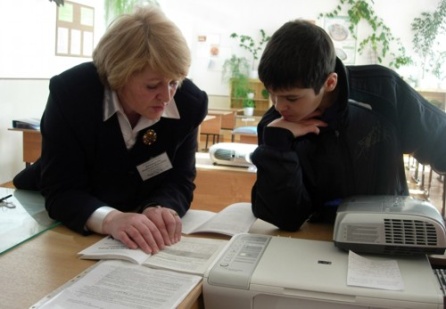 АКТУАЛЬНОСТЬ ПРОЕКТА «НАУКА И ЖИЗНЬ»
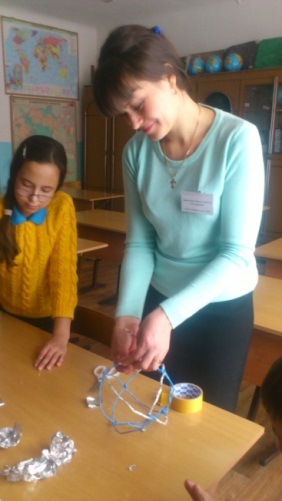 Разработка системы работы, отвечающей требованиям ФГОС и специфике конкретного образовательного учреждения – школе с углубленным изучением отдельных предметов.
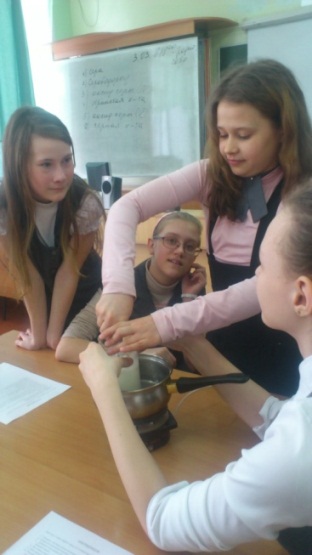 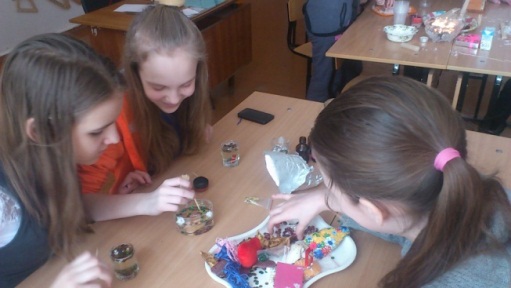 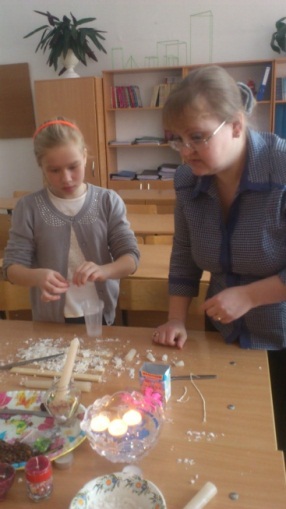 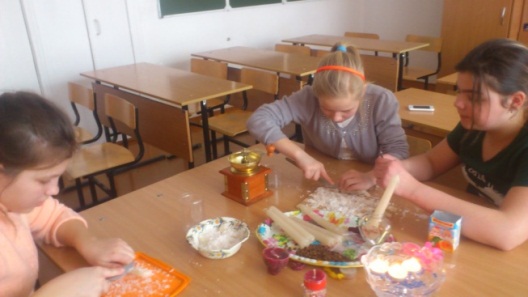 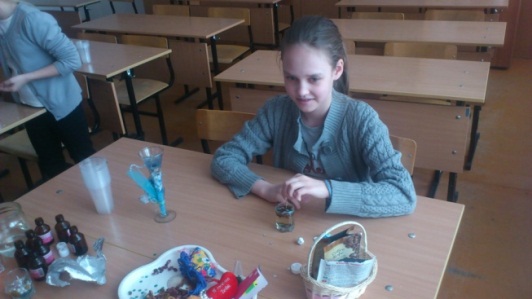 ИННОВАЦИОННОСТЬ ПРОЕКТА «НАУКА И ЖИЗНЬ»
Предпрофильная
 подготовка
Модульная
 организация
 программ внеурочной деятельности
Школьные органы самоуправления
Конкретный результат образования (ФГОС)
Профильное обучение
Профориентация
Преемственность уровней образования
ШКОЛЬНЫЙ УРОВЕНЬ РЕАЛИЗАЦИИ ПРОЕКТА «НАУКА И ЖИЗНЬ»
ГОРОДСКОЙ УРОВЕНЬ РЕАЛИЗАЦИИ ПРОЕКТА
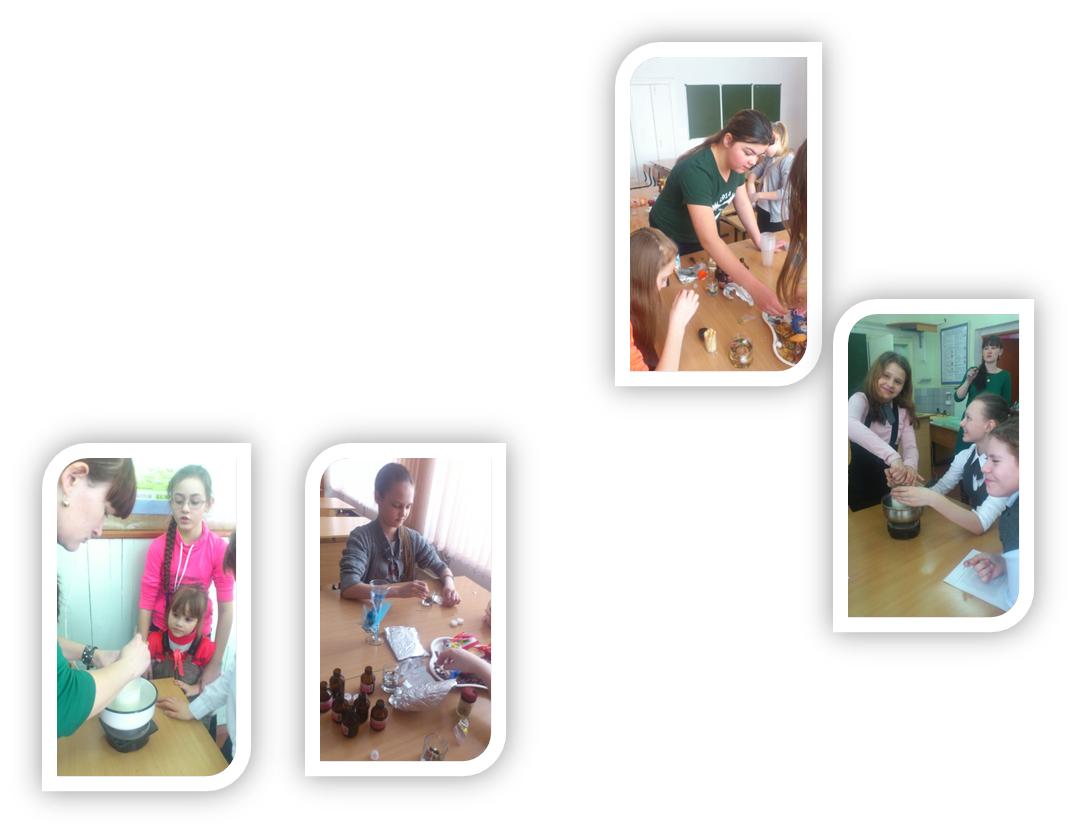 Деловая игра
«Наука и жизнь»
 (8-10 классы)
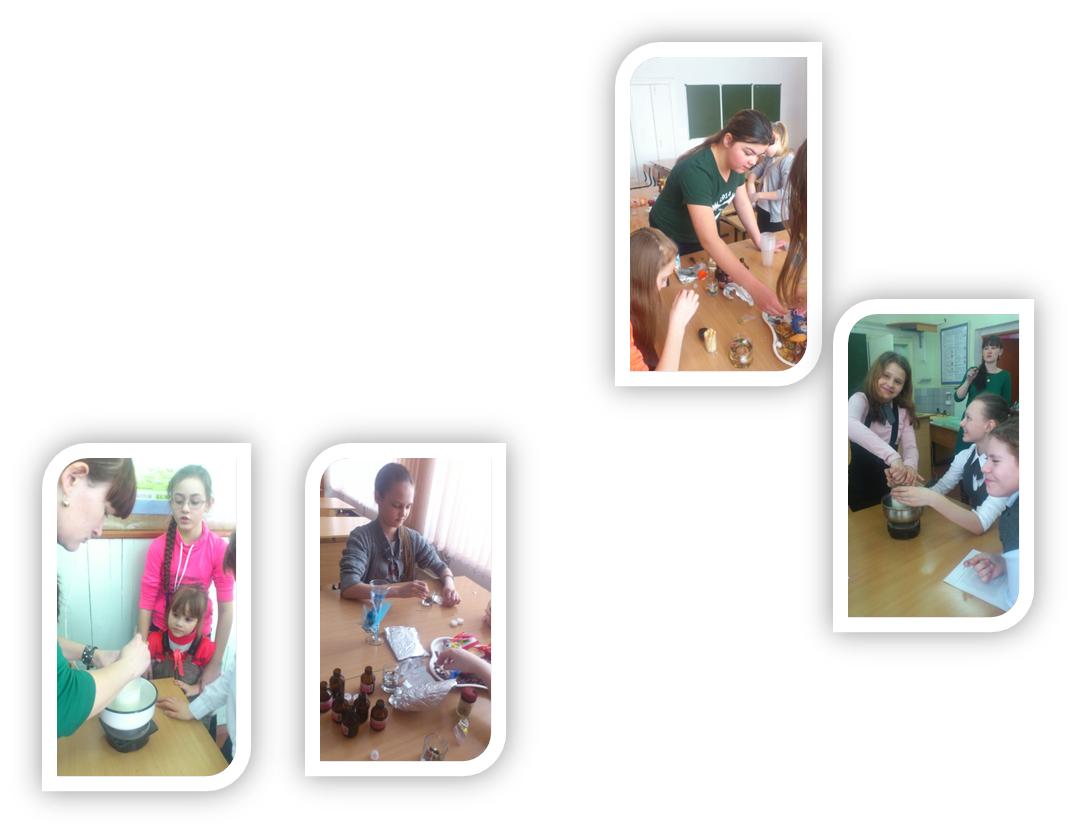 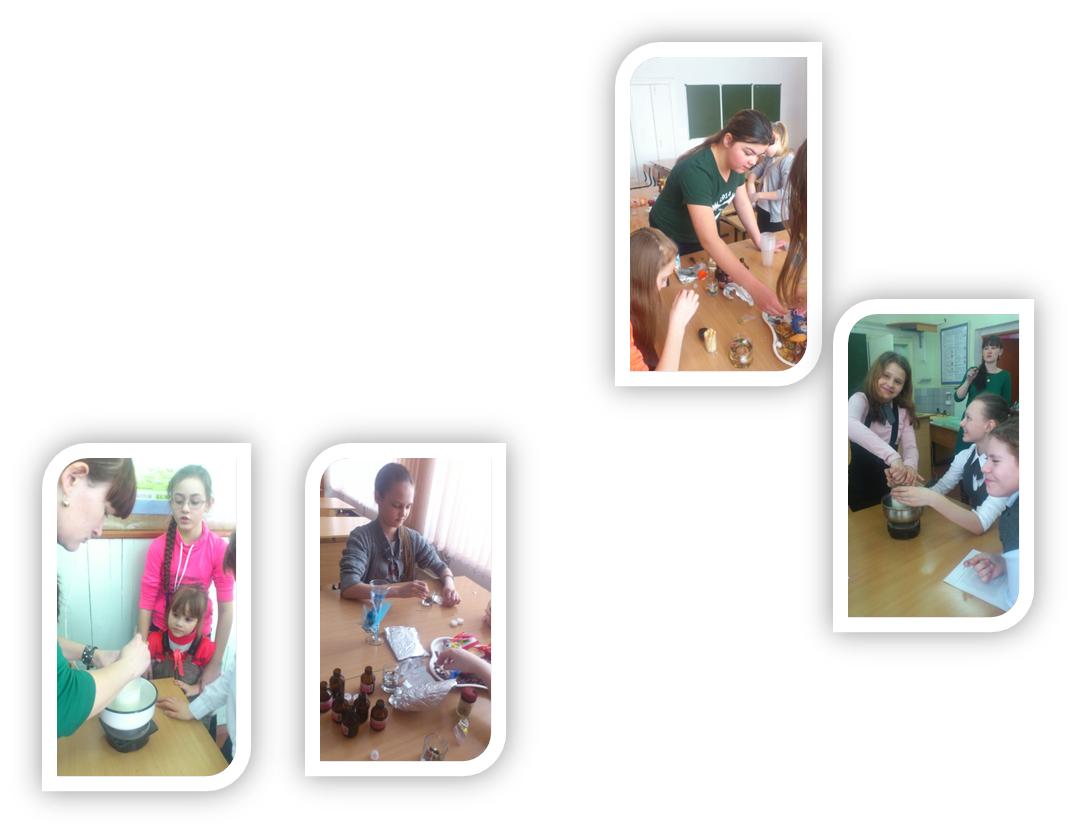 Городские мероприятия в рамках ФГОС
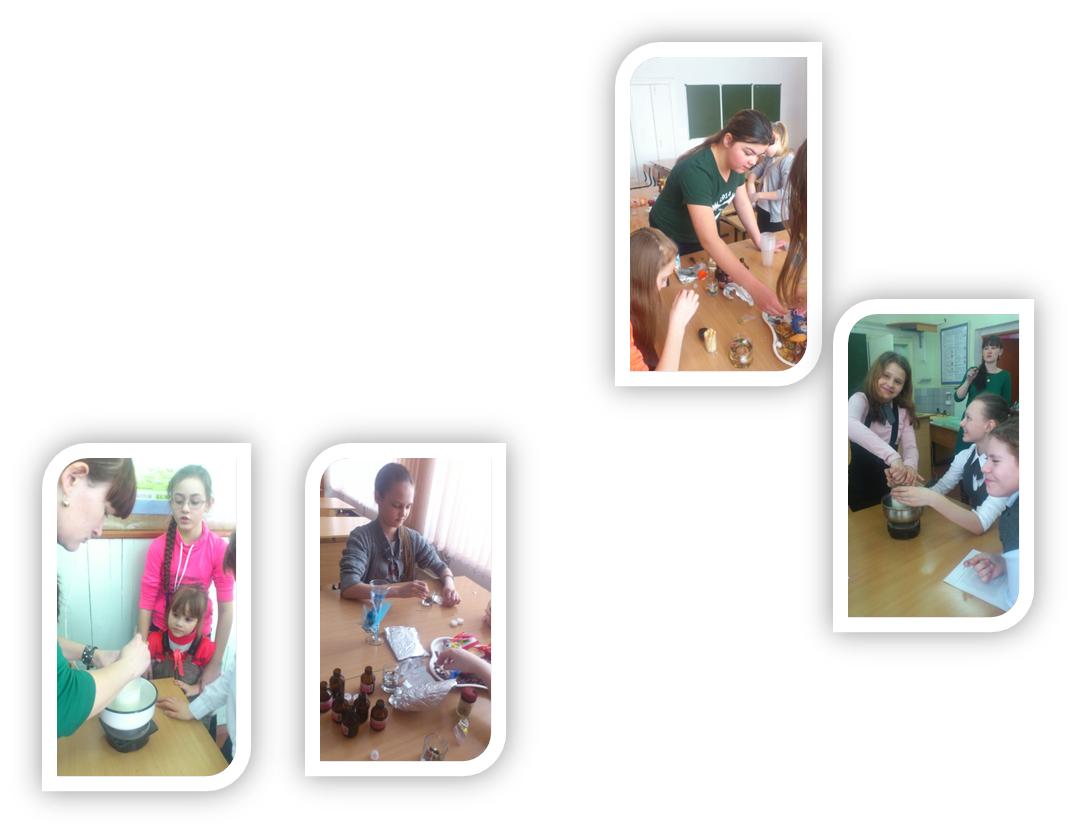 Показательные выступления для ДОУ
ДЕЛОВАЯ ИГРА «НАУКА И ЖИЗНЬ»
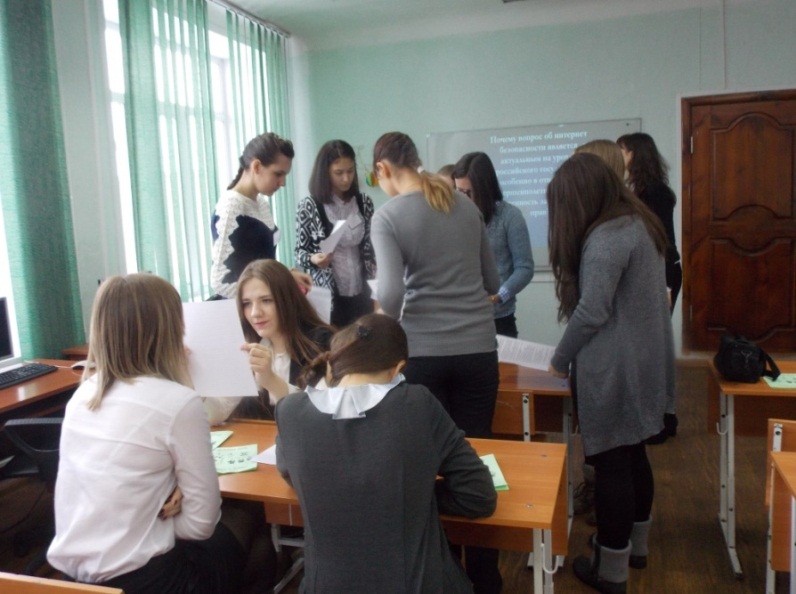 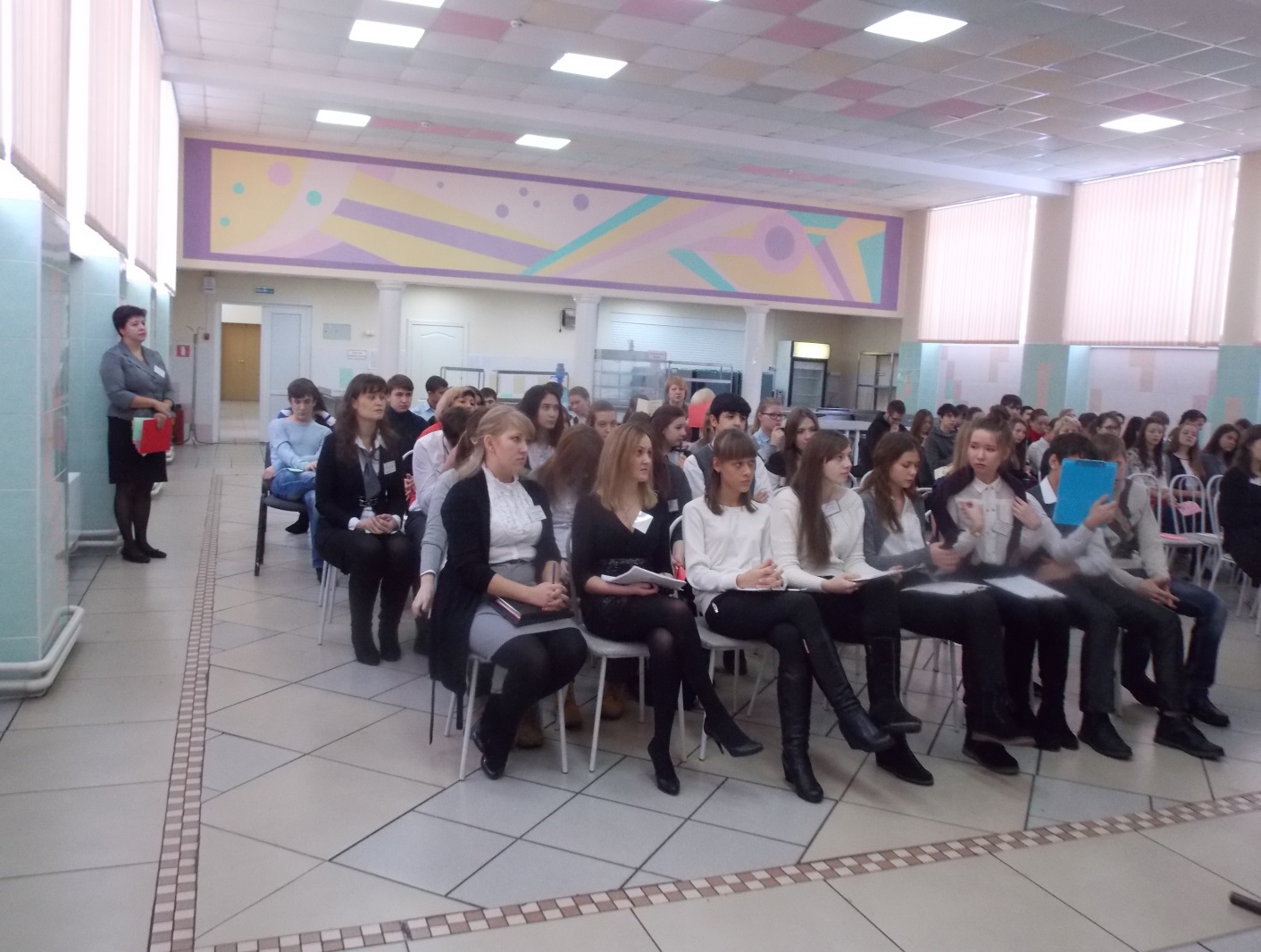 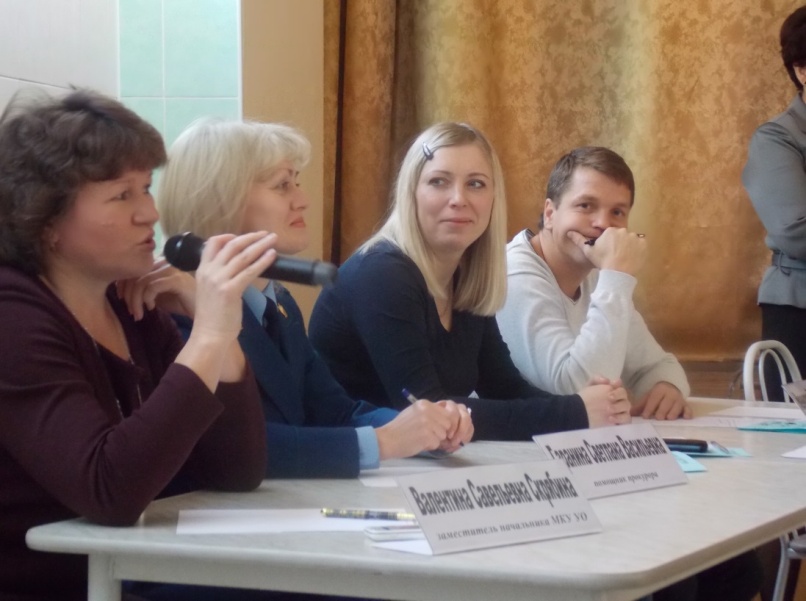 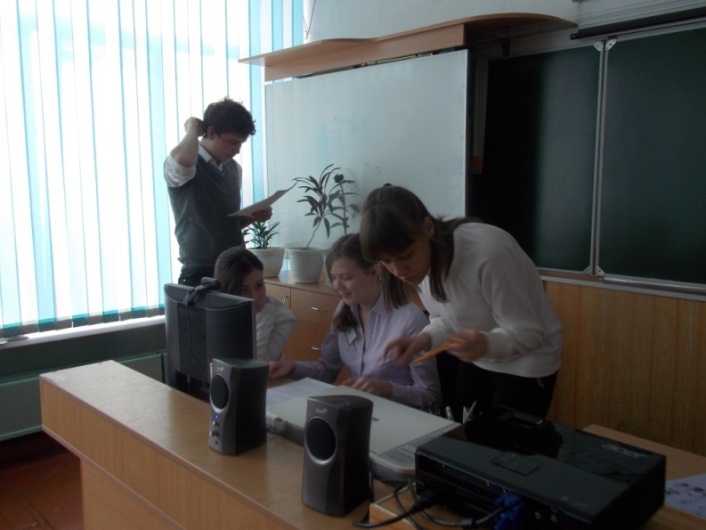 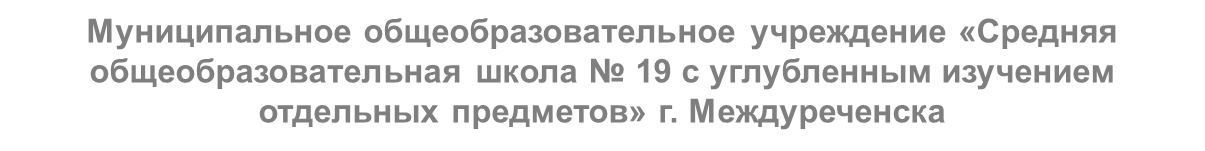 ОБЩЕСТВЕННОЕ ПРИЗНАНИЕ ПРОЕКТА«НАУКА И ЖИЗНЬ»
Областной уровень:
Муниципальный  уровень:
Ярмарка «Образование. Карьера. Занятость»
Августовский педагогический форум
Неделя профориентации
Декадник «Педагоги Междуреченска – юбилею города»
Городские СМИ
РЕЗУЛЬТАТЫ РЕАЛИЗАЦИИ ПРОЕКТА «НАУКА И ЖИЗНЬ»
Создана система работы, отвечающая требованиям ФГОС ОО и соответствующая специфике школы.
Обновлено учебно-дидактическое, методическое, программное обеспечение образовательного процесса.
Внеурочные занятия проводятся в формах отличных от урочных.
Активизирована деятельность органов 
    ученического самоуправления.